«Призрак старого города»прогулка  по городу Златоуст
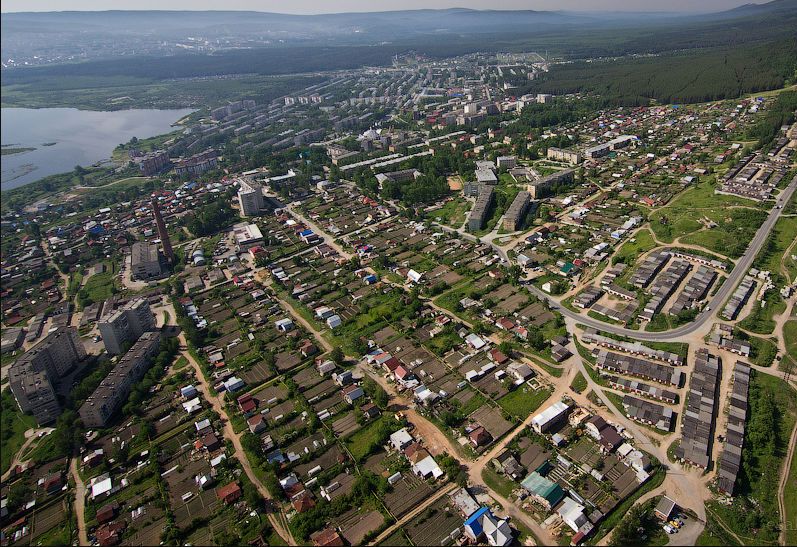 Группа 1-А
Карта нашего маршрута…
Территория игры
1 достопримечательность
Первым местом куда мы прибыли была ул. Большая Немецкая, здание, где проходили сессии Земского собрания
(ну где-то здесь……)
2 достопримечательность…
Вторым местом куда мы прибыли была ул. Малая Немецкая, 7 
Мы с трудом поднимались в гору по улице Октябрьская. Но до здания дошли. Следующим нашим заданием было сделать фотографию  на фоне дома. Но мы к сожалению не сфотографировались…
. И так в путь!!! Следующим местом была ул.Верхняя Никольская, 7 – современная улица Скворцова.
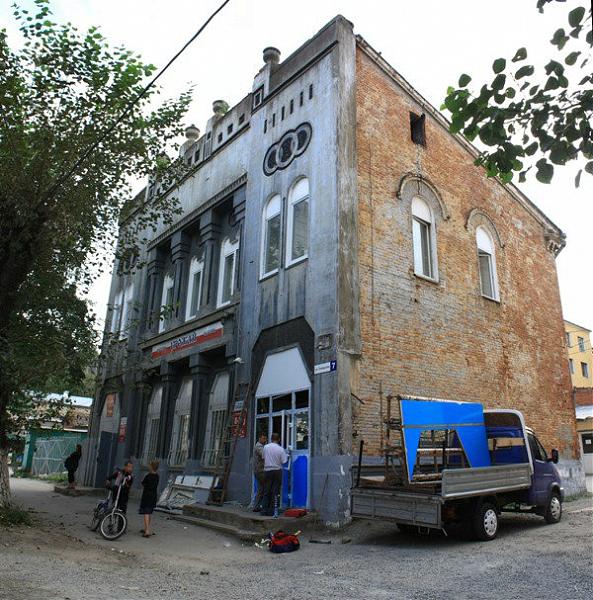 3 достопримечательность«Бастенькие ворота»
Как мы узнали из источников «Бастенькие ворота» - это чугунная литая ограда с коваными воротами
ДОМ ГОРНОГО НАЧАЛЬНИКА - старое название здания, в котором в настоящее время находится городской краеведческий музей.
 Построен под жилье владельцем Златоустовского завода Л. И. Лугининым
4-я достопримечательностьДом горного начальника
Вот такое получилось путешествие без «селфи» у группы А-1